Orthographe
O11
Les homophones grammaticaux : 
et, est, es et ai
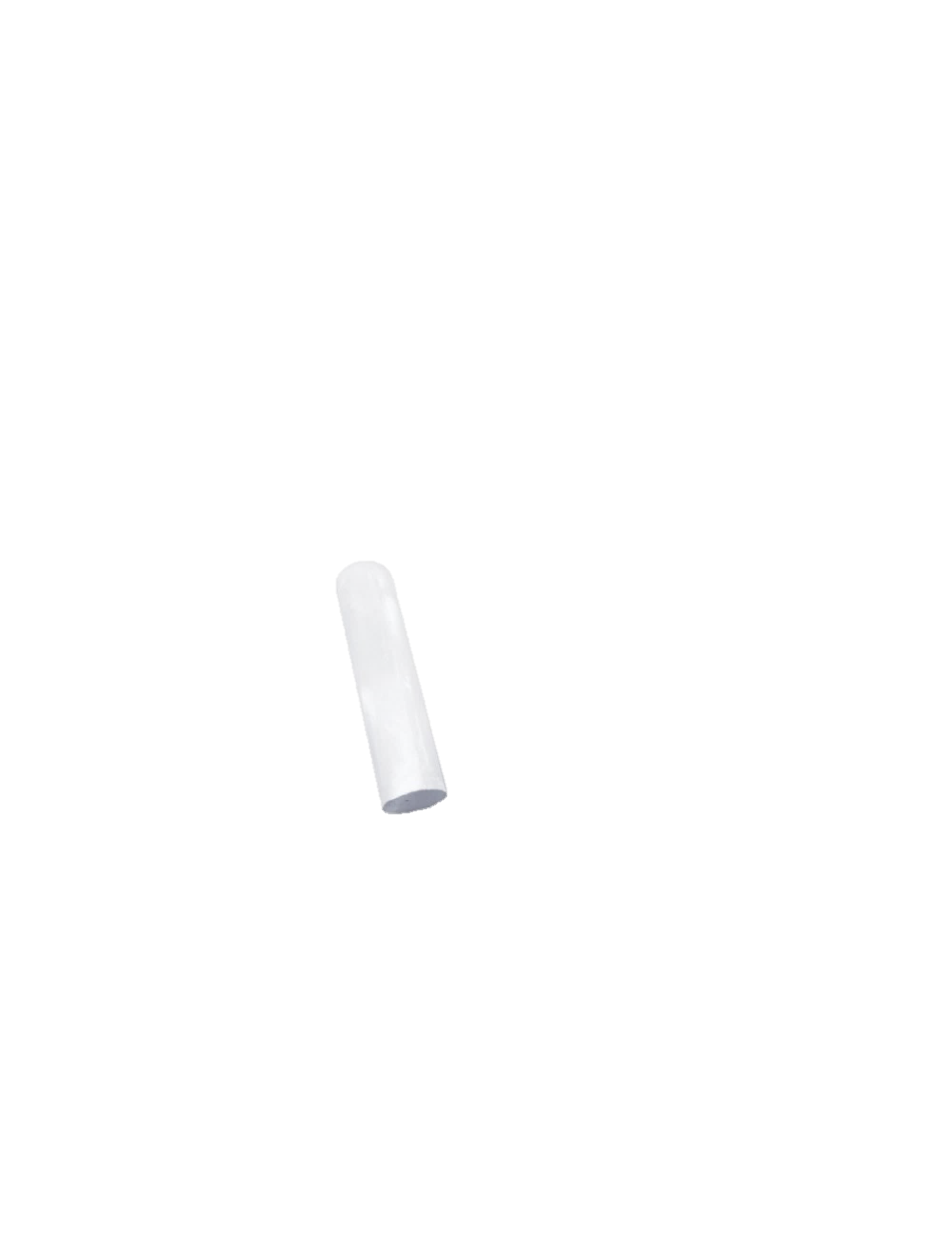 Aujourd’hui, nous allons travailler en orthographe. Nous allons apprendre comment choisir la bonne orthographe entre et, est, es et ai.
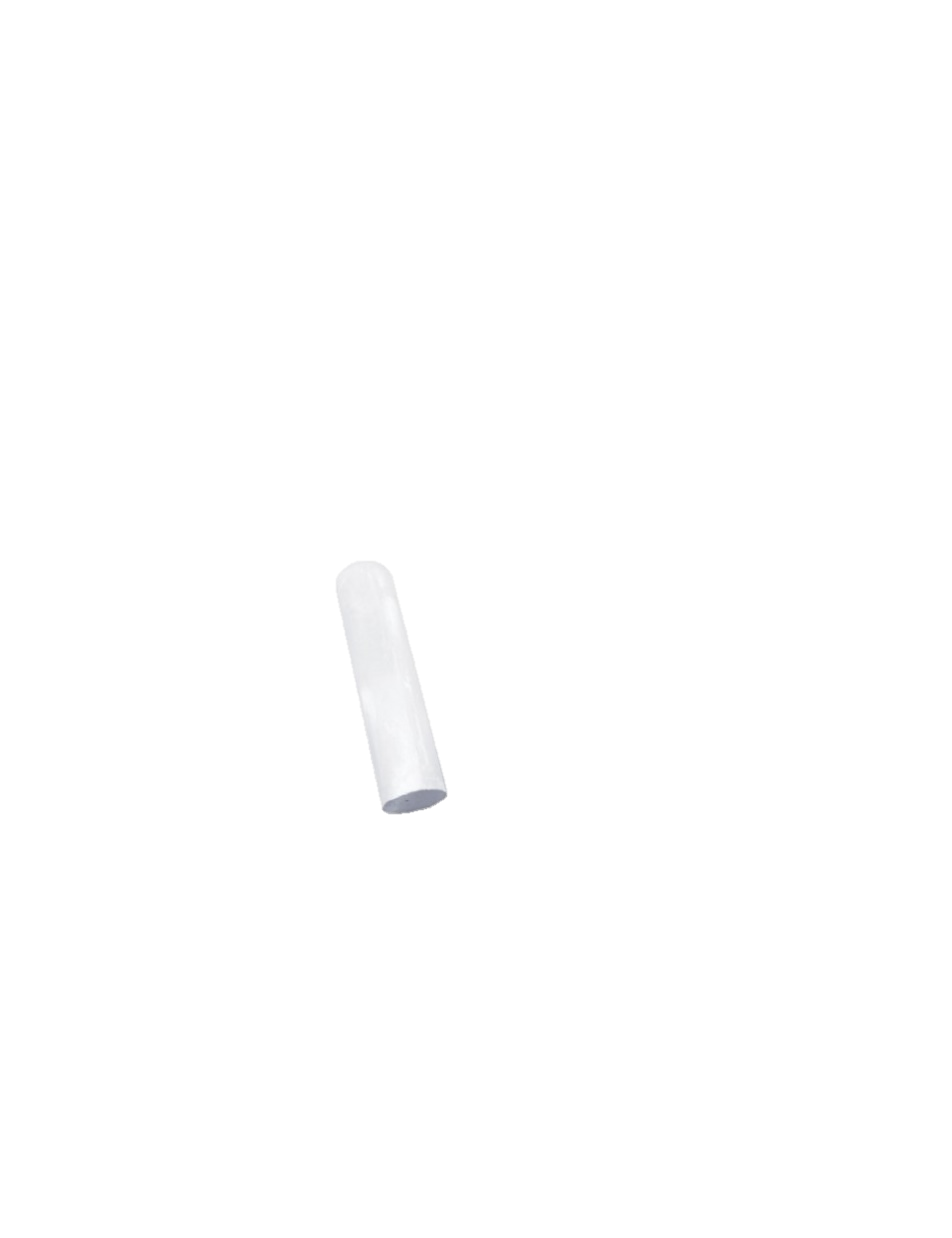 Les homophones
Les homophones sont des mots qui se prononcent de la même façon mais qui ont une orthographe différente.
et, est, es et ai ?
est est le verbe être au présent de la 3ème personne du singulier.
Il peut être remplacé par « n’est pas » ou par « était ».
Exemple : 
La pluie est tombée en abondance.
La pluie n’est pas tombée en abondance.
La pluie était tombée en abondance.
et, est, es et ai ?
es est le verbe être au présent de la 2ème personne du singulier.
Il y a donc obligatoirement « tu » devant.
Lui aussi peut être remplacé par « n’es pas » ou par « étais ».
Exemple : 
Tu es tombé pendant la récréation.
Tu n’es pas tombé pendant la récréation.
Tu étais tombé pendant la récréation.
et, est, es et ai ?
et est une conjonction de coordination.
On peut le remplacer par « et puis ».
Exemple : 
Dans la classe, il y a des CM1 et des CM2.
Dans la classe, il y a des CM1 et puis des CM2.
et, est, es et ai ?
ai est le verbe avoir au présent de la 1ère  personne du singulier.
Il y a donc obligatoirement « j’ » devant (ou je).
Lui peut être remplacé par « avais ».
Exemple : 
J’ai mangé tout le reste du gâteau.
J’avais mangé tout le reste du gâteau.
On s’entraîne ?
est
Mon stylo	         vide.
ai
et
J’      acheté un nouveau classeur         une trousse.
est
Mon père	       dans la cuisine.
et
es
Tu        en retard       tu as oublié tes affaires !.